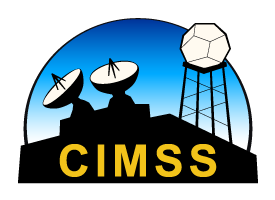 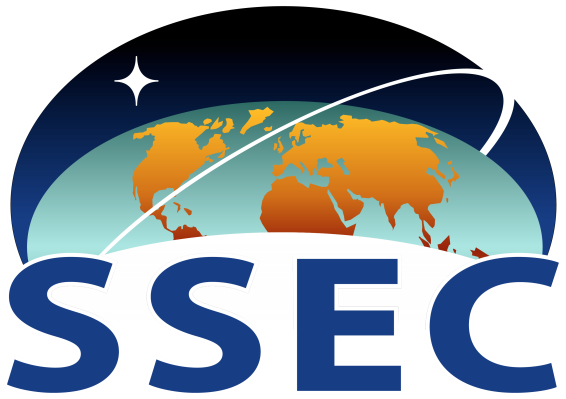 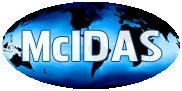 McIDAS and the CIMSS Satellite Blog
Scott Lindstrom
Scott Bachmeier
Semi-regular posts on topics related to Satellite Imagery
Way to educate the Public, and perform outreach, and to notify NWS Offices of changes
October 2005 – present 
Find compelling imagery and tell a story about it
CIMSS Satellite Blog
McIDAS Users' Group Meeting 2018
5/23/2018
CIMSS Satellite Blog
McIDAS Users' Group Meeting 2018
5/23/2018
Imagery Sources from a variety of places

AWIPS terminal
Real Earth
MODIS Today
McIDAS-X and sometimes McIDAS-V
CIMSS Satellite Blog
McIDAS Users' Group Meeting 2018
5/23/2018
Scripts to create imagery
Written by Jim Nelson (CIMSS) and Tim Schmit (NOAA/ASPB)
Sample:  template_calls_make_satellite_server5.scr 35.15 99.75 G16_NIR_SWIR_IR_TX_PYROCB_11MAY2018 "6|7|13" "VIS_BRIGHT_2|IR2TEMP|IR4AVHRR4" 255 "0|3|0" 380 1280 "8|8|8" "8|8|8" YES YELLOW YELLOW ASB:2572 G16_VIS_NIR_ND_04NOV2017.TEXT N Y 15 3000 "NOAA GOES-16 ABI - NEAR-IR 2.24 UM (BAND 6) - (HHMMSS) UTC (DDMMMYYYY) - CIMSS / SSEC / UNIVERSITY OF WISCONSIN - MADISON|NOAA GOES-16 ABI - SHORTWAVE IR 3.9 UM (BAND 7) - (HHMMSS) UTC (DDMMMYYYY) - CIMSS / SSEC / UNIVERSITY OF WISCONSIN - MADISON|NOAA GOES-16 ABI - IR WINDOW 10.3 UM (BAND 13) - (HHMMSS) UTC (DDMMMYYYY) - CIMSS / SSEC / UNIVERSITY OF WISCONSIN - MADISON" X  15 90 /home/scottb/mcidas/data/CIMSS_logo_web_multicolor.png 110 105 X "Y:S:11:3:20:10:10:TIMBR|N|N" AGOES16/M1 2018132 011500 2018132 025959 X GIF X X X X 3x1:NM X X "mceval.k GD 2;mceval.k MAP VH 11;mceval.k GD 1;mceval.k MAP VH 10 LALO -8 INT=1 1 ;mceval.k GD 2;mceval.k SFCPLOT PLOT X artim_hh arday COLOR=11 LSIZ=7  TITLE='.' 2 311 36;mceval.k GD 1;mceval.k SFCPLOT PLOT X artim_hh arday LSIZ=7  TITLE='.' 2 311 36;mceval.k PC T 10 350;mceval.k ZA 5 20 FONT=TIMBR WID=1 dquoteGOES-16 / Near-Infrared / 2.24 um / Band 6|mceval.k GD 2;mceval.k MAP VH 11;mceval.k GD 1;mceval.k MAP VH 10 LALO -8 INT=1 1;mceval.k GD 2;mceval.k SFCPLOT PLOT X artim_hh arday COLOR=11 LSIZ=7  TITLE='.' 2 311 36;mceval.k GD 1;mceval.k SFCPLOT PLOT X artim_hh arday LSIZ=7  TITLE='.' 2 311 36;mceval.k PC T 10 350;mceval.k ZA 5 20 FONT=TIMBR WID=1 dquoteGOES-16 / Shortwave Infrared / 3.9 um / Band 7|mceval.k GD 2;mceval.k MAP VH 11;mceval.k GD 1;mceval.k MAP VH 10 LALO -8 INT=1 1;mceval.k GD 2;mceval.k SFCPLOT PLOT X artim_hh arday COLOR=11 LSIZ=7  TITLE='.' 2 311 36;mceval.k GD 1;mceval.k SFCPLOT PLOT X artim_hh arday LSIZ=7  TITLE='.' 2 311 36;mceval.k PC T 10 350;mceval.k ZA 2 20 FONT=TIMBR WID=1 dquoteGOES-16 / Infrared Window / 10.3 um / Band 13
Scripting – something McIDAS-X excels at
McIDAS Users' Group Meeting 2018
5/23/2018
Hi all -- FYI, template_calls_make_satellite_server5.scr (aka the Superscript) now echoes the value of $MCSTRETCH, as does make_satellite_images_server7.scr (called by the Sscript).

This might help make it easier to determine if you are or are not using the new MX 2017.2 (and beyond) WV, SWIR & VIS image stretching capabilities.
Periodic Updates from Jim
McIDAS Users' Group Meeting 2018
5/23/2018
“when it works, it's sheer imagery goodness”
The Mega-Script
McIDAS Users' Group Meeting 2018
5/23/2018
Script Output
McIDAS Users' Group Meeting 2018
5/23/2018
Create Imagery, and then use ImageMagick to slice and dice it.
PANEL 3 1  1  36
IMGDISP AGOES16/FD.56  1 DAY,2018135   LATLON=54.1 107.1 REP=36  BAND=1 MAG=2 PANEL=1
IMGDISP AGOES16/FD.56  1 DAY,2018135   LATLON=54.1 107.1 REP=36  BAND=2 MAG=1 PANEL=2
IMGDISP AGOES16/FD.56  1 DAY,2018135   LATLON=54.1 107.1 REP=36  BAND=7 MAG=2 PANEL=3
IMGDISP AGOES16/FD.56  1 DAY,2018135   LATLON=54.1 107.1 REP=36  BAND=7 MAG=2 PANEL=3 GRAY=YES
TE FML16 "FRMLABEL IMA=!1 PANEL=1 \"GOES-16 (WL) (DAY) (HHMM) UTC UW SSEC CIMSS
REPEAT FML16 1 TO 36
TE FML16 "FRMLABEL IMA=!1 PANEL=2 \"GOES-16 (WL) (DAY) (HHMM) UTC UW SSEC CIMSS
REPEAT FML16 1 TO 36
TE FML16 "FRMLABEL IMA=!1 PANEL=3 \"GOES-16 (WL) (DAY) (HHMM) UTC UW SSEC CIMSS
REPEAT FML16 1 TO 36
GD 3;MAP X 7 PANEL=1 GRA=1-36;GD 1;MAP X 3 PANEL=1 GRA=1-36;GU MAKE 3 BLACK 1 36;GU MAKE 7 WHITE 1 36
GD 3;MAP X 7 PANEL=2 GRA=1-36;GD 1;MAP X 3 PANEL=2 GRA=1-36;GU MAKE 3 BLACK 1 36;GU MAKE 7 WHITE 1 36
GD 3;MAP X 7 PANEL=3 GRA=1-36;GD 1;MAP X 3 PANEL=3 GRA=1-36;GU MAKE 3 BLACK 1 36;GU MAKE 7 WHITE 1 36
TE FMS "FRMSAVE !1 GOES16_FIRE_15MAY2018_!1.GIF
REPEAT FMS 1 TO 36
EU REST IR2SCOTT 1 36
TE FMS "FRMSAVE !1 GOES16_FIRE__ENH_15MAY2018_!1.GIF
REPEAT FMS 1 TO 36
Then use ImageMagick
convert -crop 1280x320+0+0 +repage -quality 100 GOES16_FIRE_15MAY2018_1.GIF GOES16_FIRE_15MAY2018_1crop1.png
convert -crop 1280x320+0+320 +repage -quality 100 GOES16_FIRE_15MAY2018_1.GIF GOES16_FIRE_15MAY2018_1crop2.png
convert -crop 1280x320+0+640 +repage -quality 100 GOES16_FIRE__ENH_15MAY2018_1.GIF GOES16_FIRE_15MAY2018_1crop3.png
convert -append GOES16_FIRE_15MAY2018_1crop1.png GOES16_FIRE_15MAY2018_1crop2.png GOES16_FIRE_15MAY2018_1crop3.png GOES16_FIRE_15MAY2018_1combine.png
Batch Files work too
McIDAS Users' Group Meeting 2018
5/23/2018
Batch File output
McIDAS Users' Group Meeting 2018
5/23/2018
McIDAS-V also used
8-bit data still in McIDAS-X
McIDAS Users' Group Meeting 2018
5/23/2018
Scripts create and save multiple images (all you need is the adde dataset pointing to the data!)
Easy to tweak images if something doesn’t look quite right – because it’s all in an easily re-runnable script
Thank you McIDAS for making blogging life easy
Strengths
McIDAS Users' Group Meeting 2018
5/23/2018
http://cimss.ssec.wisc.edu/goes/blog
E-Mail:  scott.lindstrom@ssec.wisc.edu
E-Mail:  scott.bachmeier@ssec.wisc.edu
Thank you!
McIDAS Users' Group Meeting 2018
5/23/2018